Starożytna Grecja
Bogowie i mity
Nataniel Lipski 5b
Świat pełen bogów
Mieszkańcy Hellady, podobnie jak ludy Mezopotamii czyli Egipcjanie, wyznawali politeizm. Wierzyli, że każdym aspektem życia, a także każdym zjawiskiem przyrodniczym opiekują się najrozmaitsi bogowie. Hellenowie wyobrażali sobie bóstwa jako nieśmiertelne istoty o ludzkim wyglądzie. Według wierzeń Greków najważniejsi bogowie mieszkali na szczycie Olimpu, najwyższej góry Grecji. Mieli tam spędzać czas na ucztach, naradach i sporach. Nieśmiertelność zapewniała im cudowny pokarm ambrozja i napój nazywany nektarem. Grecy wierzyli, że bogowie czasem schodzili z Olimpu i pojawili się wśród ludzi. Od sił nadprzyrodzonych zależały tak ważne sprawy, jak pokój i wojna, zwycięstwo i porażka, zdrowie i choroba. 
	Wszyscy Grecy czcili bogów olimpijskich, ale mieszkańcy każdego miasta wybierali również własne bóstwo opiekuńcze, czyli patrona. Według nich dbał on w szczególny sposób o pomyślność i bezpieczeństwo danej polis.
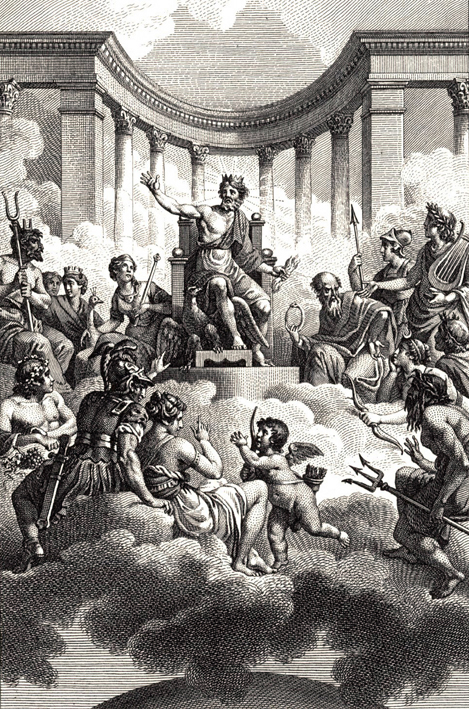 Bogowie olimpijscy
Grecy wierzyli, że każdy z bogów opiekuje się określoną dziedziną życia. Bóstwa ukazywano zazwyczaj z ich atrybutami. Były to najczęściej przedmioty stanowiące znaki rozpoznawcze każdego z bóstw lub poświęcone im zwierzęta.
Zeus
Zeus był najważniejszym bogiem starożytnych Greków, władcą innych bóstw oraz ludzi. Jego główny atrybut to piorun. Pałac Zeusa znajdował się na wierzchołku Olimpu.
Hera
Atena
Żona Zeusa, była boginią niebios.
Opiekowała się małżeństwami.
Jej znaki rozpoznawcze to owoc granatu i paw.
Córka Zeusa, jako bogini mądrości sprawowała opiekę nad uczonymi, mówcami i politykami. Jej atrybutami jako patronki wojny sprawiedliwej, była tarcza i włócznia.
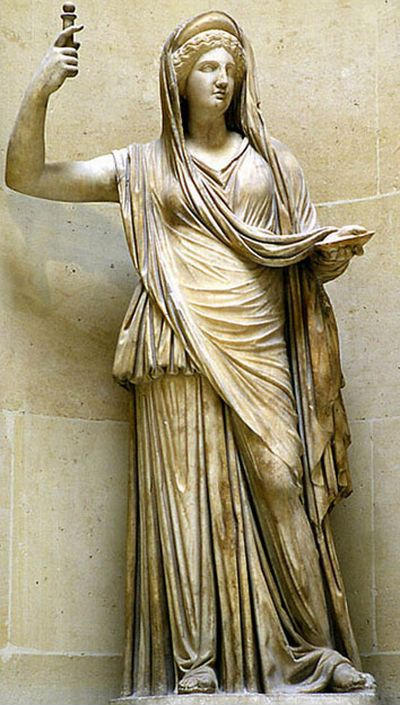 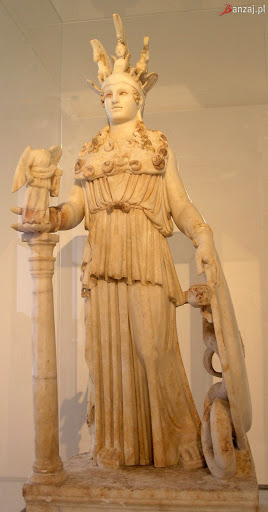 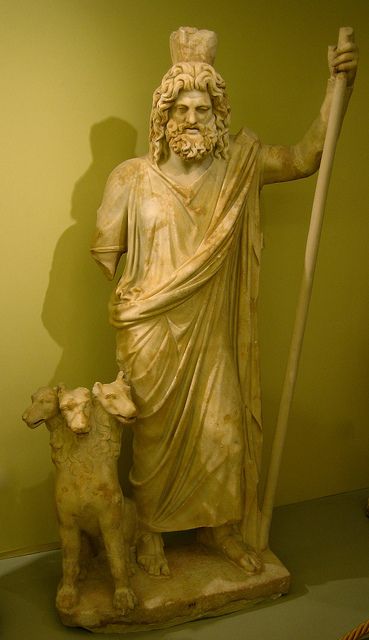 Hades
Brat Zeusa, był władcą świata zmarłych, do którego po śmierci trafiały ludzkie dusze. Wejścia do tej krainy strzegł pies Cerber.
Posejdon
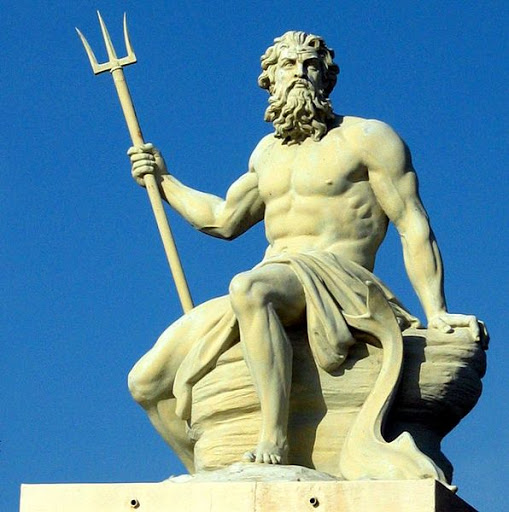 Brat Zeusa, jako władca mórz był opiekunem żeglarzy i rybaków. Przedstawiano go z trój zębem w dłoni.
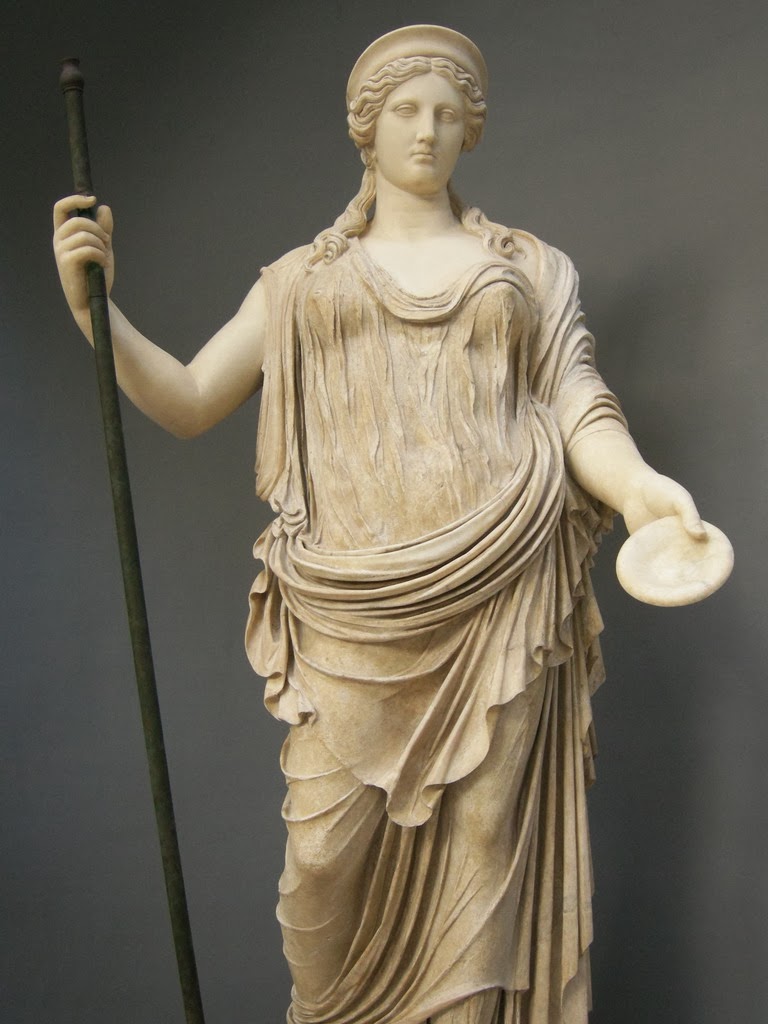 Afrodyta
Była najpiękniejszą z bogiń. Opiekowała się zakochanymi i zsyłała odwzajemną miłość.
Atrybutami Afrodyty były gołąb i jabłko.
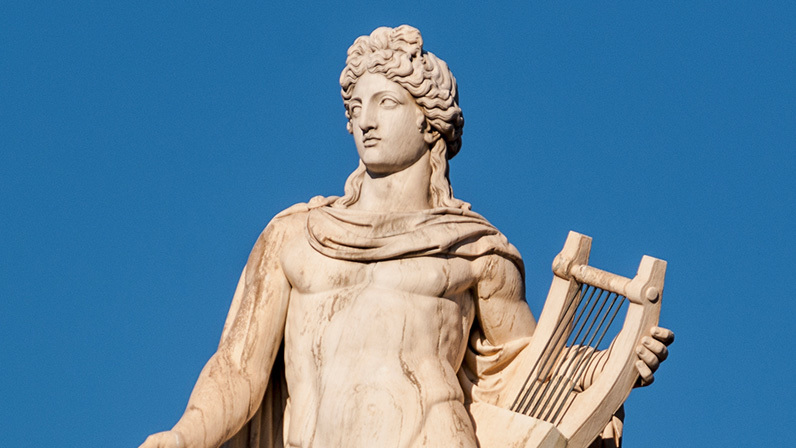 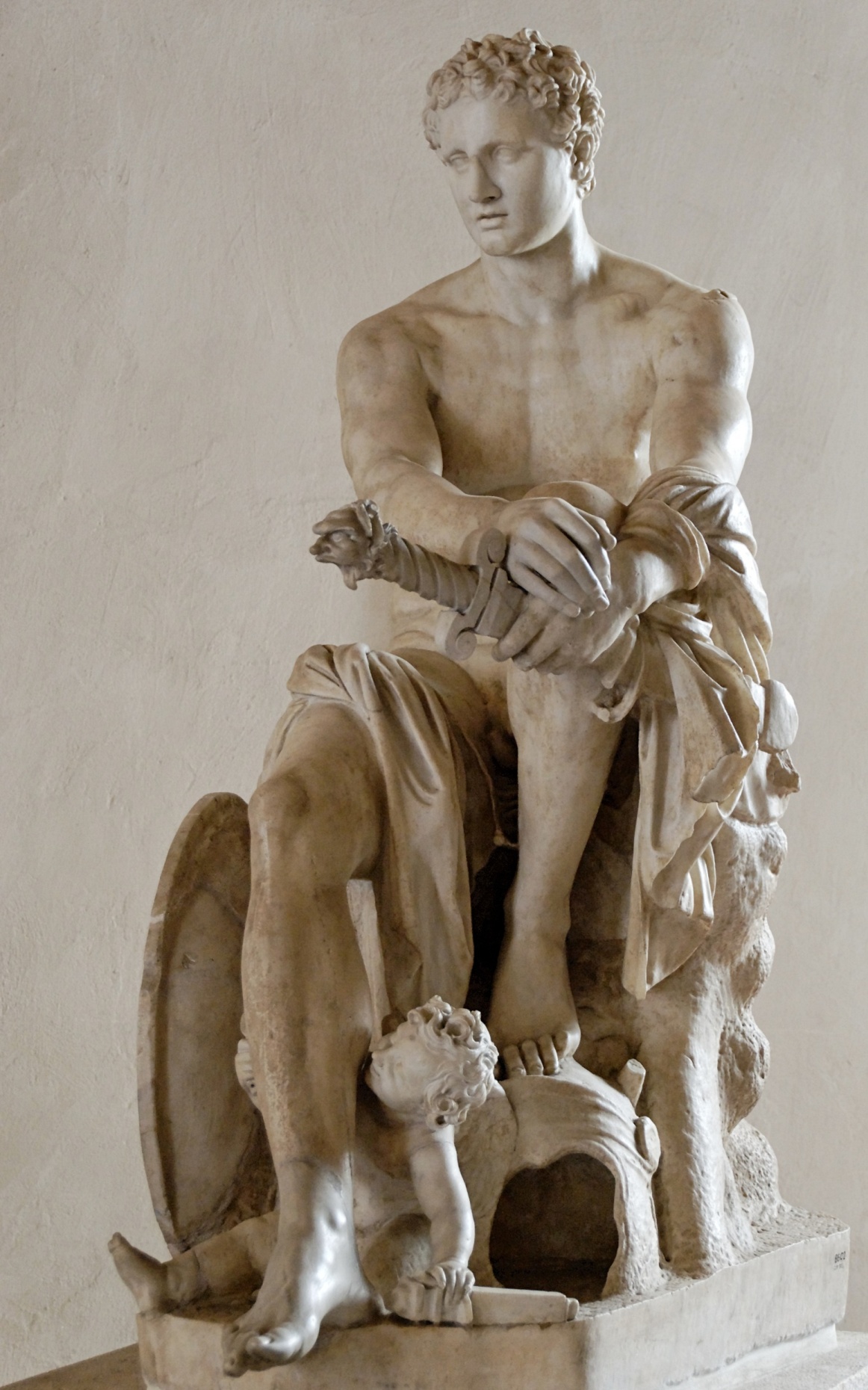 Ares
Był bogiem wojny i męstwa żołnierskiego. Nosił zbroję tarczę i miecz. Pojawiał się na polach bitew w towarzystwie złowrogich bóstw strachu, trwogi, niezgody i śmierci.
Apollo
Bóg słynący z urody, sprawował opiekę nad sztuką. Jednym z jego atrybutów była lira.
Hfajstos
Hermes
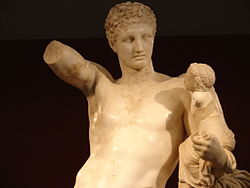 To posłaniec bogów. Aby szybko się poruszać, nosił cudowne sandały ze skrzydłami. Opiekował się kupcami i złodziejami. Jego symbolem była laska, której dotknięci godziło skłócone osoby.
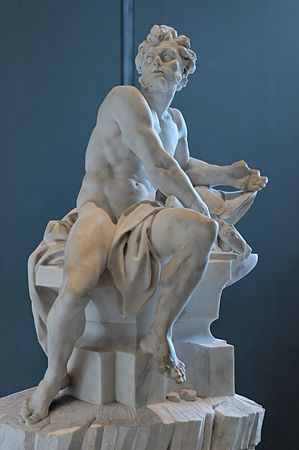 To bóg ognia i patron kowali. W swojej kuźni, znajdującej się we wnętrzu wulkanu Etna na Sycylii, wykuwał pioruny dla Zeusa. Atrybutem Hefajstosa były narzędzia kowalskie, młot i kowadło.
Ateński Akropol to kamienne wzniesienie górujące nad miastem. W V i IV w p.n.e. zbudowano tu wspaniałe świątynie oraz posągi bóstw.
Posąg bogini Ateny Promachos
Partenon
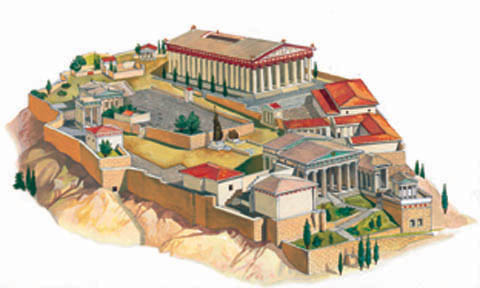 Propyleje
Erechtejon
Dom Arrefor
Świątynia Ateny
Starożytni Grecy wznosili bogom okazałe świątynie. W ich wnętrzach ustawiali drewniane lub marmurowe posągi zdobione złotem i kością słoniową. Jednym z najważniejszych miejsc kultu w starożytnej Grecji był Akropol w Atenach.
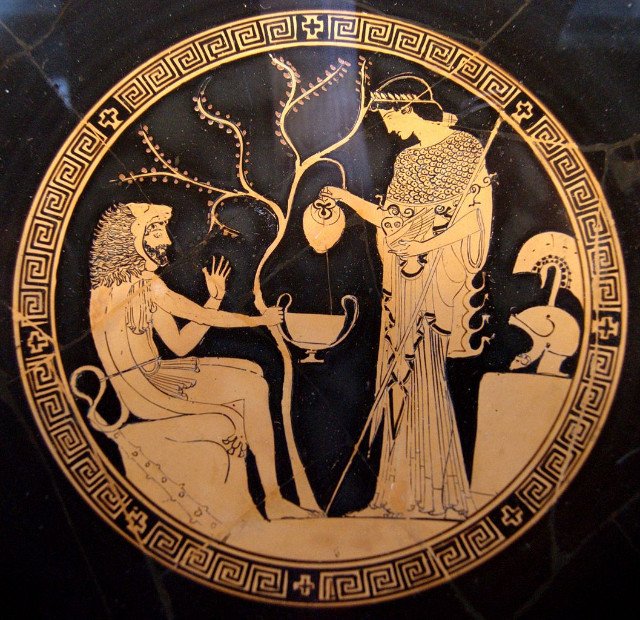 Mity
Opowieści o życiu i czynach bogów to mity. Za pomocą tych opowiadań Grecy wyjaśniali między innymi pochodzenie świata i człowieka oraz zjawiska zachodzące w otaczającym ich świecie. Czerpali z nich również naukę, jak należy postępować.
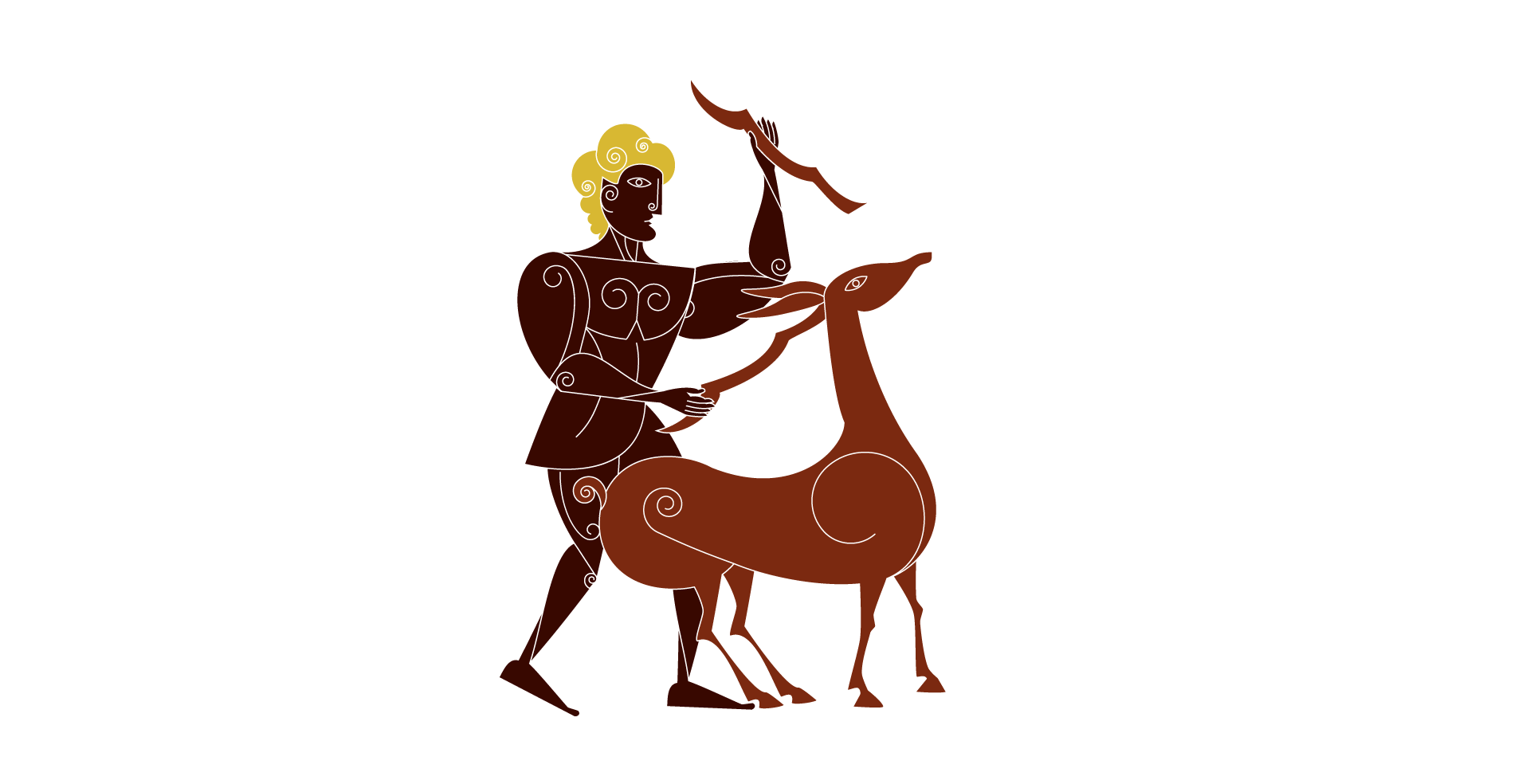 Herosi
Mity greckie opowiadały nie tylko o bogach, lecz także o herosach. Określono w ten sposób półbogów, których jedno z rodziców było bogiem, a drugie – człowiekiem. Według wierzeń Greków herosi wyróżniali się niezwykłą urodą i nadludzką siłą, ale w przeciwieństwie do bogów byli śmiertelni. Za życia dokonywali bohaterskich czynów. Niektórzy z nich wstępowali na Olimp i stawiali się nieśmiertelni. Mieszkańcy Grecji oddawali im taką samą cześć jak innym bóstwom.
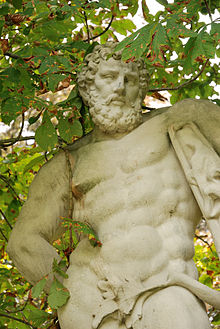 Herakles
Za najsilniejszego z herosów uchodził Herakles, syn Zeusa. Musiał on wykonać 12 niezwykle trudnych zadań. Była to kara za zbrodnię, którą wcześniej popełnił. Dzięki nadludzkiej sile, odwadze i pomysłowości bohater pomyślnie ukończył wszystkie prace. Ostatecznie, w chwili śmierci, został obdarzony  przez swojego ojca nieśmiertelnością i zajął miejsce na Olimpie.
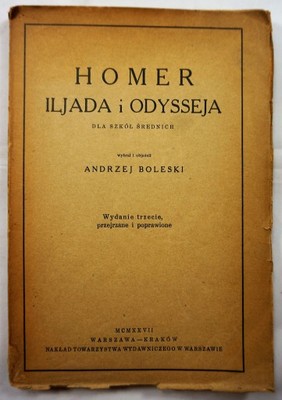 Iliada i Odyseja
Najsłynniejsze utwory literackie starożytnej Grecji to Iliada – opowiadająca o wojnie trojańskiej, i Odyseja – przedstawiająca tułaczkę Odyseusza. Ich autorstwo przypisuje się Homerowi.